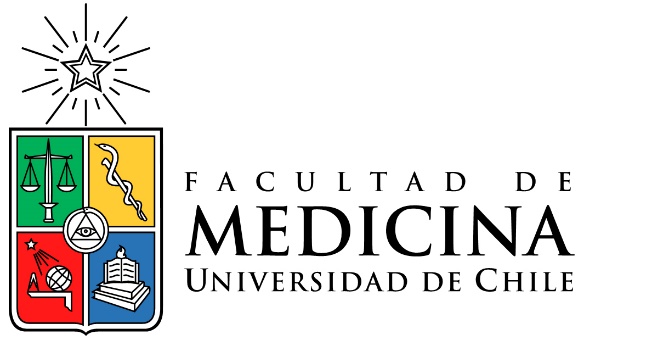 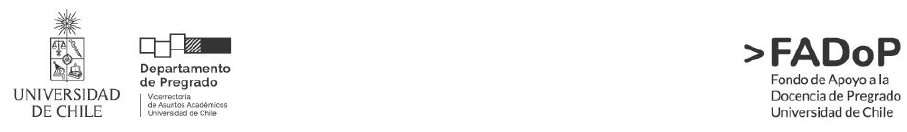 Introducción a la vida universitaria
Módulo Biología
Sesión 4
¿Cuál es el objetivo de aprendizaje de esta sesión?
Comprender que toda actividad científica está caracterizada por habilidades propias de la ciencia y cómo estas se evidencian en las construcción del conocimiento científico.
2
¿Cómo va nuestro esquema de nuestra gran idea?
¿Qué tan audaces fuimos?
¿Propusimos un nuevo modelo o solo redactamos cuestionando aspectos teleológicos?
¿Qué tan científico es nuestro pensamiento?
[Speaker Notes: Ampliando el esquema , el tiempo estimado dependerá de lo que haya ocurrido en la sesión anterior, por lo tanto cada docente ajusta este tiempo a su realidad, es importante problematizar qué tan científico es nuestro pensamiento]
Analice el siguiente listado de actividades, indique en qué casos hay una habilidad científica
[Speaker Notes: Podría sistematizar con google forms]
Analice el siguiente listado de actividades, indique en qué casos hay una habilidad científica
[Speaker Notes: Podría sistematizar con google forms]
Analice el siguiente listado de actividades, indique en qué casos hay una habilidad científica
[Speaker Notes: Podría sistematizar con google forms]
Analice el siguiente listado de actividades, indique en qué casos hay una habilidad científica
[Speaker Notes: Podría sistematizar con google forms]
Trabajo con guía: distinguiendo habilidades cognitivas de científicas
[Speaker Notes: Es importante relevar la diferencia y poner acento en que las habilidades científicas caracterizan a la ciencia y la construcción del conocimiento]
En grupos analicen el siguiente caso
La enfermedad de Chagas fue descubierta en Brasil en 1909 por Carlos Chagas. En nuestro país los primeros casos fueron documentados en la década de 1910 en el norte.
El Dr. Eduardo Schenone fue uno de los pioneros en la investigación de la enfermedad en el país, realizó estudios serológicos para determinar la prevalencia de la enfermedad de Chagas en diferentes zonas de Chile, contribuyó a la identificación de la vinchuca como vector principal de la enfermedad en Chile, participó en el desarrollo de estrategias para el control de la enfermedad de Chagas, incluyendo la eliminación de las vinchucas y la educación sanitaria y publicó numerosos artículos científicos sobre la enfermedad de Chagas, lo que contribuyó a aumentar el conocimiento sobre la enfermedad en el país.
Esta  enfermedad es producida por un parásito (Trypanosoma cruzi), el cual es transmitido por las Vinchucas (insecto vector) a los humanos y otros animales. En el año 2018, se notificaron 257 casos residentes de Atacama, siendo la región con la tasa más alta del país (79.1 por 100.000 habitantes). Las muertes por Chagas se producen en ambos sexos, a una edad promedio de 72 años, mayor en mujeres y que viven en Copiapó, Vallenar, Alto del Carmen y Chañaral.
Las interacciones entre el Trypanosoma cruzi y el sistema inmune humano son complejas y dinámicas. Estas interacciones determinan la severidad de la enfermedad de Chagas y la progresión a la fase crónica.
Algunas de las interacciones más importantes incluyen:
1. Evasión del sistema inmune:
El Trypanosoma cruzi tiene mecanismos para evadir la respuesta inmune del huésped.
Cambia su capa de antígenos constantemente, lo que dificulta que el sistema inmune lo reconozca.
Produce moléculas que inhiben la respuesta inmune.
2. Respuesta inmune innata:
Los macrófagos y las células dendríticas fagocitan al parásito.
Las células NK liberan citoquinas que activan a los macrófagos y a las células dendríticas.
Se produce la producción de interferón gamma, que es una citoquina importante para la defensa contra el parásito.
3. Respuesta inmune adaptativa:
Se produce la activación de linfocitos T CD4+ y CD8+.
Los linfocitos T CD4+ liberan citoquinas que activan a los macrófagos y a las células NK para que destruyan al parásito.
Los linfocitos T CD8+ también pueden eliminar directamente las células infectadas.
Los linfocitos B producen anticuerpos específicos contra el parásito.
4. Inflamación:
La respuesta inmune puede causar inflamación en los tejidos.
La inflamación crónica puede contribuir al desarrollo de cardiomiopatía y megacolon.
5. Reacción autoinmune:
En algunos casos, el sistema inmune ataca las células del propio cuerpo.
La reacción autoinmune puede contribuir al desarrollo de daño tisular.
6. Modulación del sistema inmune:
El Trypanosoma cruzi puede modular el sistema inmune del huésped para su propio beneficio.
Puede suprimir la respuesta inmune innata y adaptativa.
Puede aumentar la producción de citoquinas antiinflamatorias.
7. Impacto de la respuesta inmune en la enfermedad:
Una respuesta inmune fuerte y efectiva puede controlar la infección y prevenir la progresión a la fase crónica.
Una respuesta inmune débil o desregulada puede contribuir a la severidad de la enfermedad y la progresión a la fase crónica.
Investigación:
Actualmente se están investigando las interacciones entre el Trypanosoma cruzi y el sistema inmune humano para desarrollar nuevas estrategias para el tratamiento y la prevención de la enfermedad de Chagas.
Actividades
1.-¿Cómo se explica en el texto la interacción entre el Trypanosoma Cruzi y el sistema inmune?,
¿ dialoga con nuestra gran idea? Explica2.- ¿Qué habilidades científicas están detrás del estudio de la enfermedad de Chagas ? ¿Qué características del trabajo científico se evidencian?
Ticket de salida
1.-¿Qué tan seguro/a me siento de analizar un proceso biológico utilizando la gran idea de biología? Fundamenta
2.- ¿Cómo distinguirías un trabajo científico de un trabajo de investigación genérico? Explica
[Speaker Notes: Se sugiere hacer en formato digital]